UNA EXPERIÈNCIA EDUCATIVA A L’ESCOLA JOSEP CARNER DE BADALONA.
L’ESCOLA
BASES TEÒRIQUES
L’ AULA D’INFANTIL
L’AULA DE CICLE INICIAL
RACÓ DE CONSTRUCCIÓ INFANTIL
RACÓ DE CONSTRUCCIÓ INICIAL
RACÓ MOTRIU INFANTIL
RACÓ DE LLENGUA INFANTIL
MÉS ACTIVITATS DE LLENGUA INFANTIL
RACÓ DE LLENGUA INICIAL
RACÓ DE MATEMÀTIQUES INFANTIL
MÉS ACTIVITATS DE MATEMÀTIQUES INFANTIL
RACÓ DE MATEMÀTIQUES INICIAL
MÉS ACTIVITATS MATEMÀTIQUES INICIAL
RACÓ DE BIBLIOTECA INFANTIL
RACÓ D’EXPERIMENTACIÓ INFANTIL
RACÓ DE JOC SIMBÒLIC INFANTIL
MÉS ACTIVITATS DE JOC SIMBÒLIC
RACÓ D’ART INFANTIL
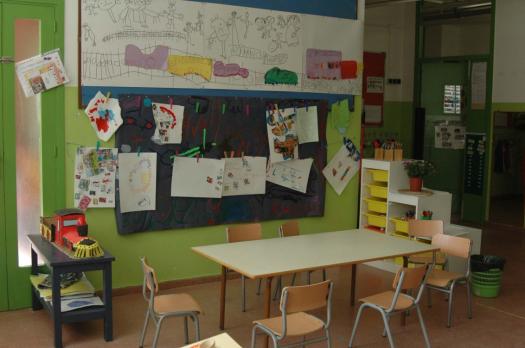 MÉS ACTIVITATS AL RACÓ D’ART INFANTIL
RACÓ D’ART INICIAL
ORDRE I NETEJA
ELS ESPAIS
E. INFANTIL		C. INICIAL
EXPERIMENTACIÓ		CIENTÍFIC
LLUM I OMBRES		ROBÒTICA
CONSTRUCCIÓ			CONSTRUCCIÓ
MOVIMENT				MOVIMENT
TEATRE				COMUNICACIÓ
ART				ART
LUDOTECA			LUDOTECA
EXTERIOR
DANSA
ESPAI EXTERIOR INFANTIL
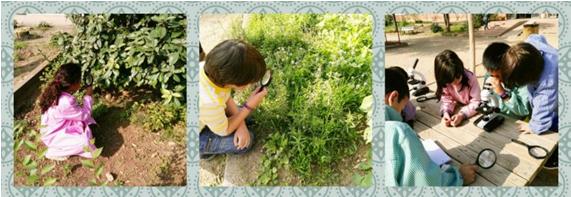 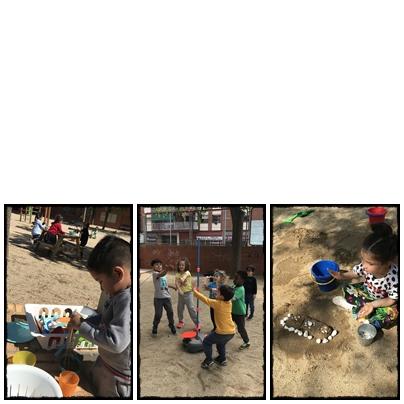 ESPAI DE CONSTRUCCIÓ INFANTIL
ESPAI DE LLUM I OMBRES INFANTIL
ESPAI DE LUDOTECA INFANTIL
ESPAI DE DANSA INFANTIL
ESPAI D’EXPERIMENTS INFANTIL
ESPAI DE MOVIMENT INFANTIL
ESPAI DE TEATRE INFANTIL
ESPAI D’ART INFANTIL
ESPAI CONSTRUCCIÓ INICIAL
ESPAI CIENTÍFIC INICIAL
ESPAI COMUNICACIÓ INICIAL
ESPAI MOVIMENT INICIAL
ESPAI LUDOTECA INICIAL
ESPAI ROBÒTICA INICIAL
ESPAI D’ART INICIAL
L’ART AL JOSEP CARNER
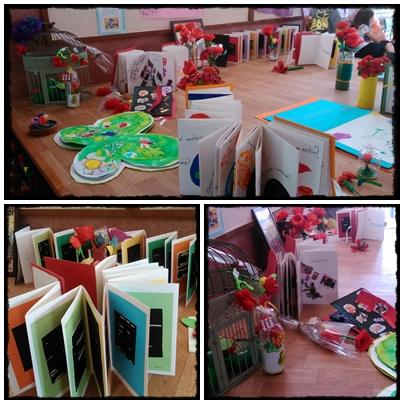 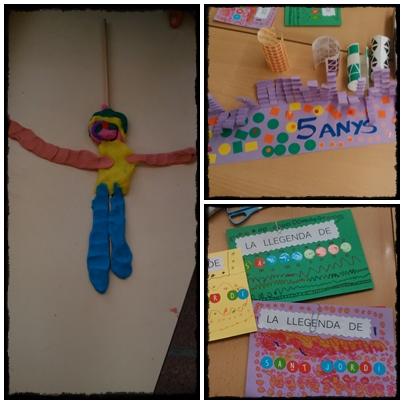 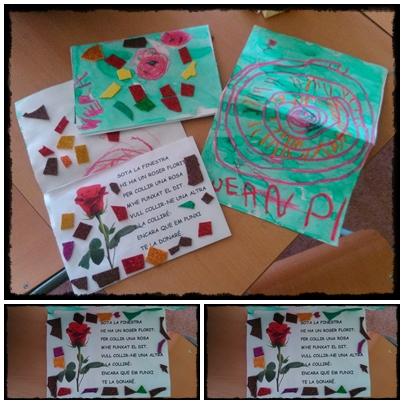 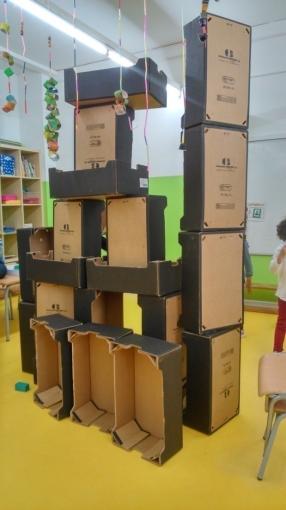 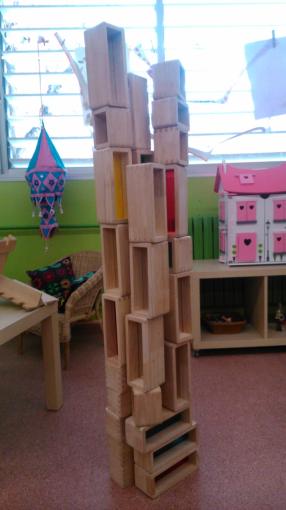 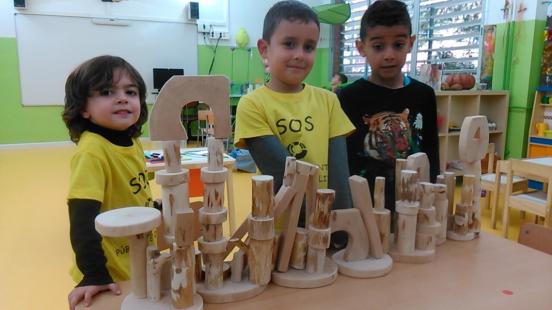 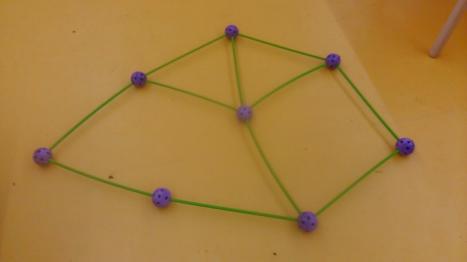 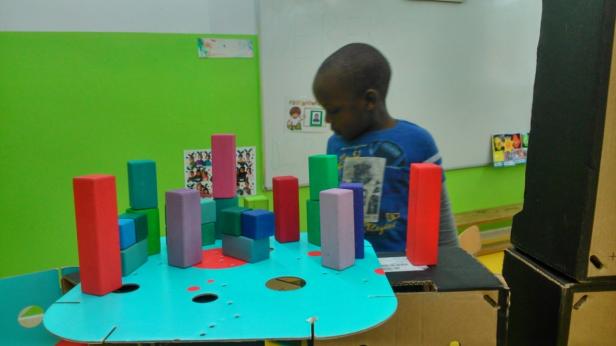 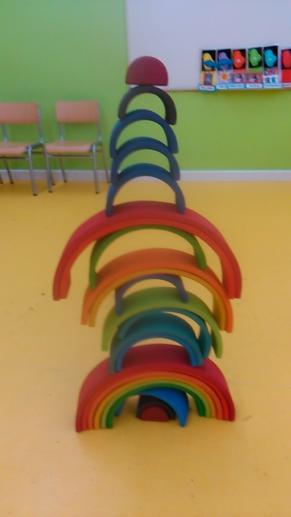 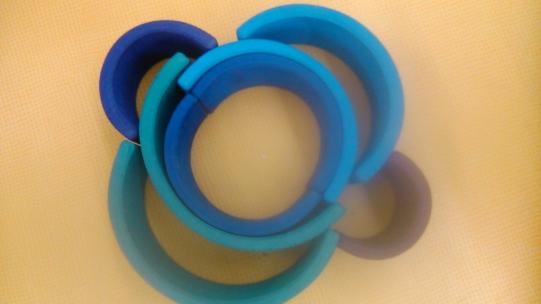 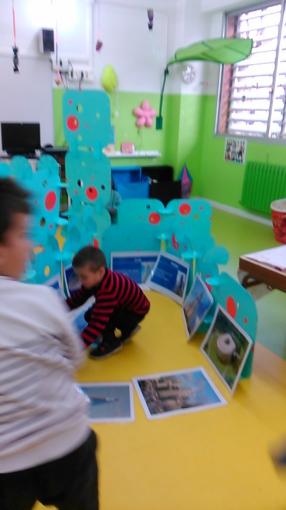 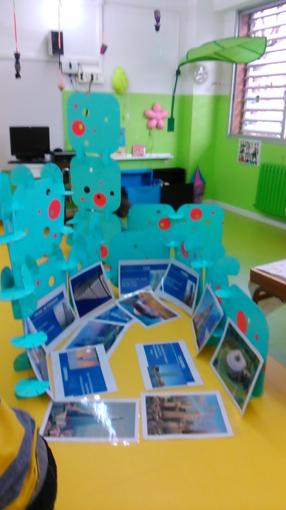